الفصل
٧
صفحة          ٦٢
الطرح
(٧-٤)طرح الصفر والكل
الطرح
نشاط
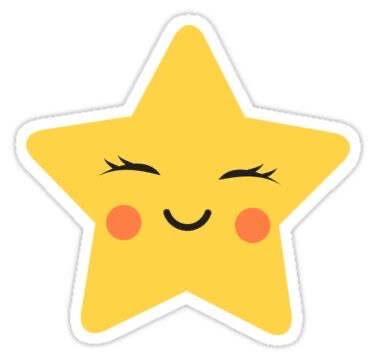 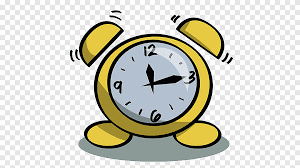 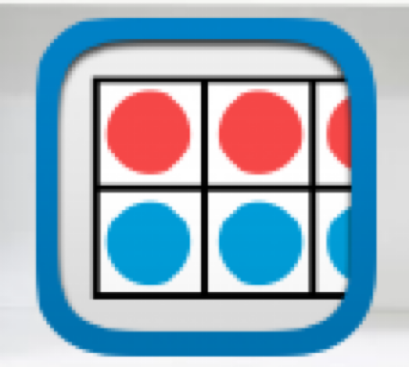 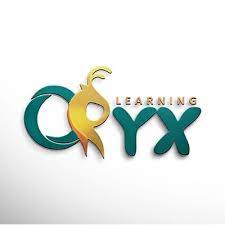 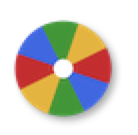 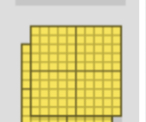 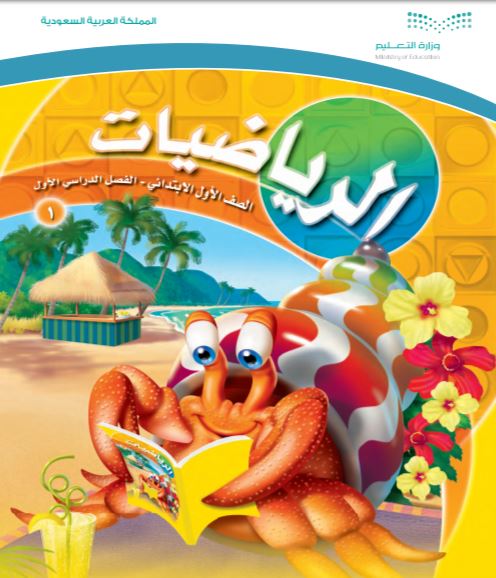 فكرة الدرس
عرض بصري
..
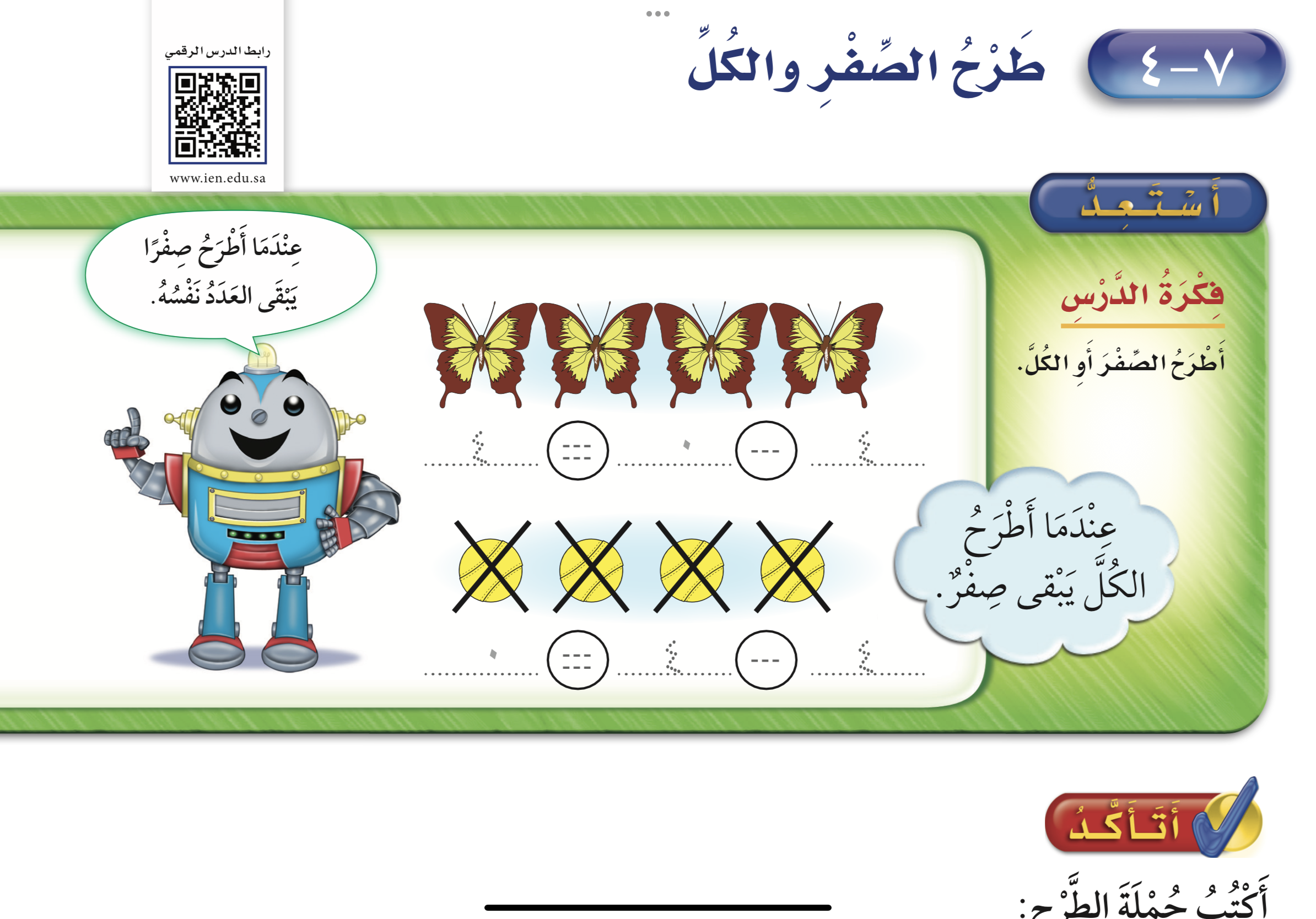 نشاط
فكرة الدرس
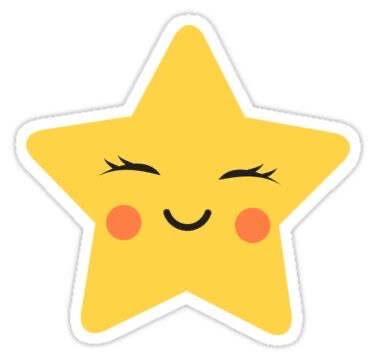 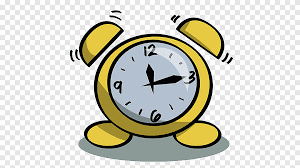 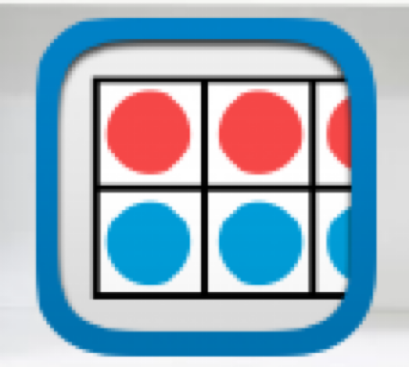 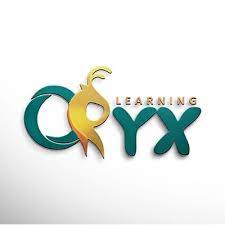 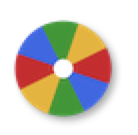 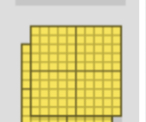 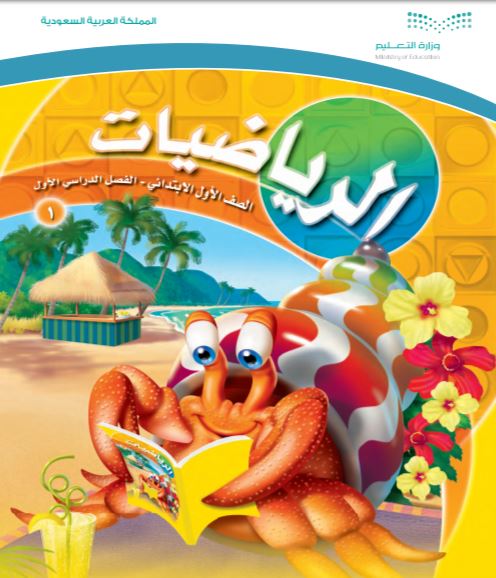 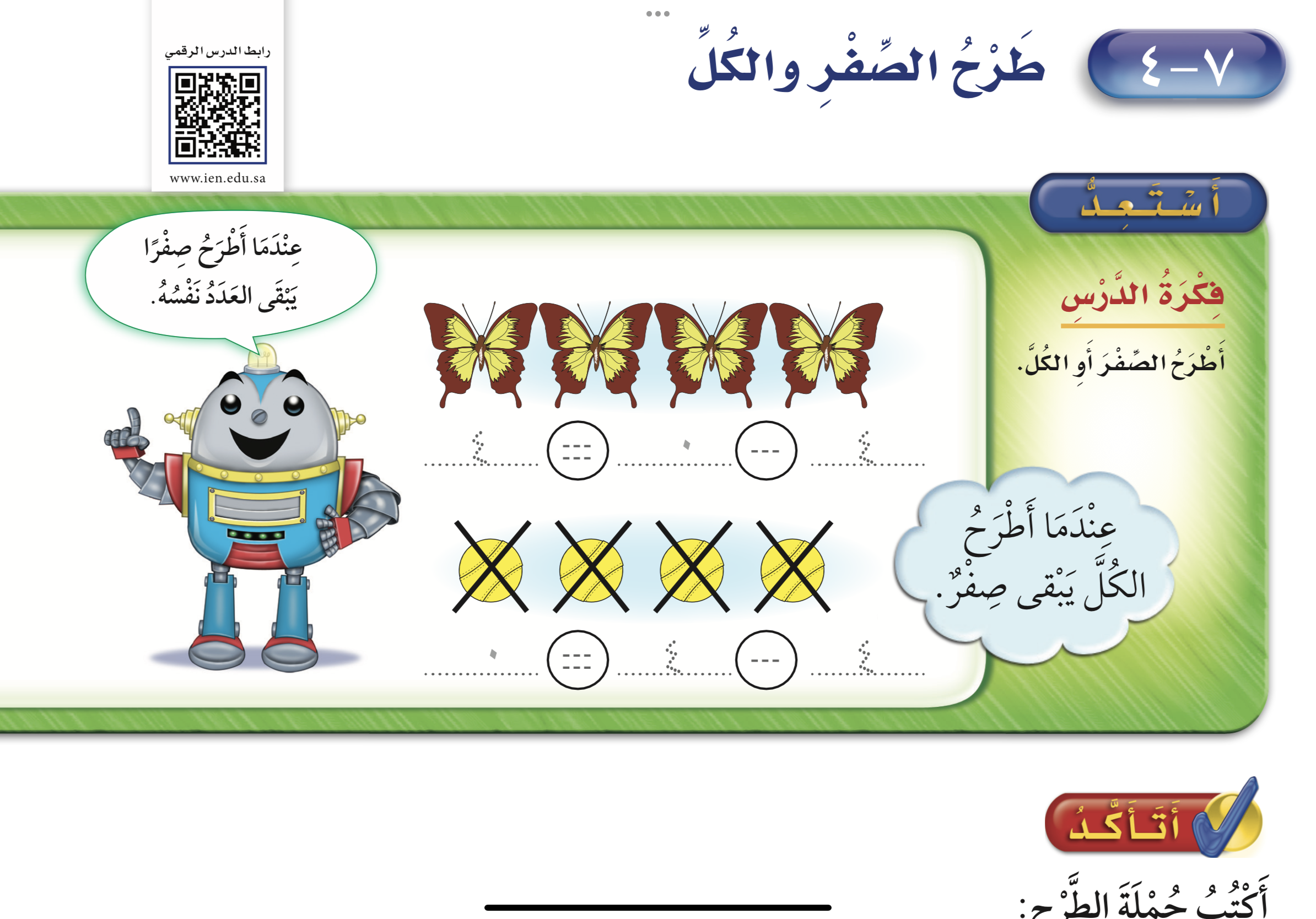 نشاط
التمارين
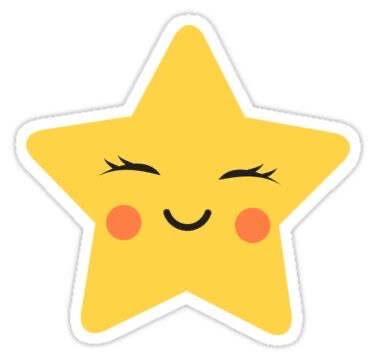 تمرين
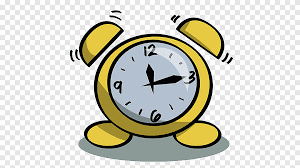 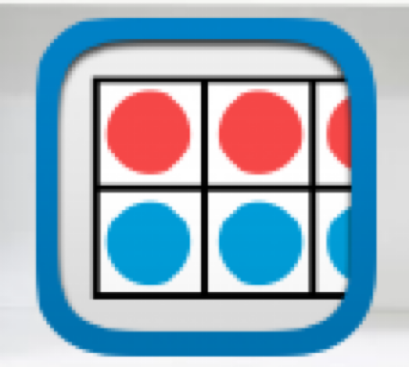 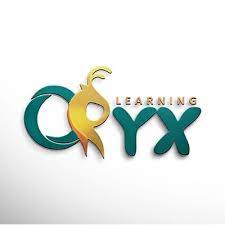 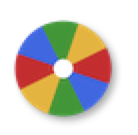 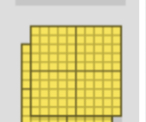 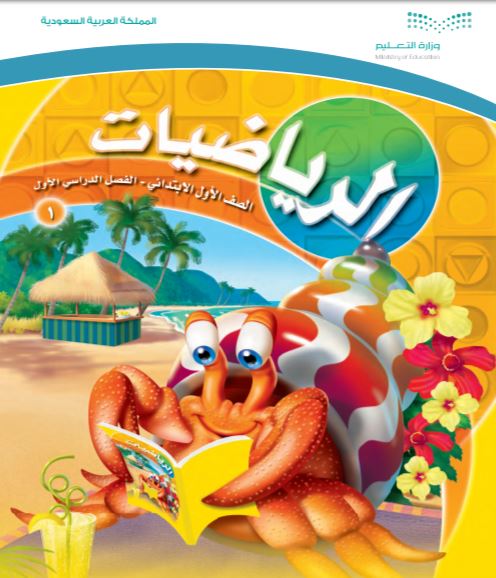 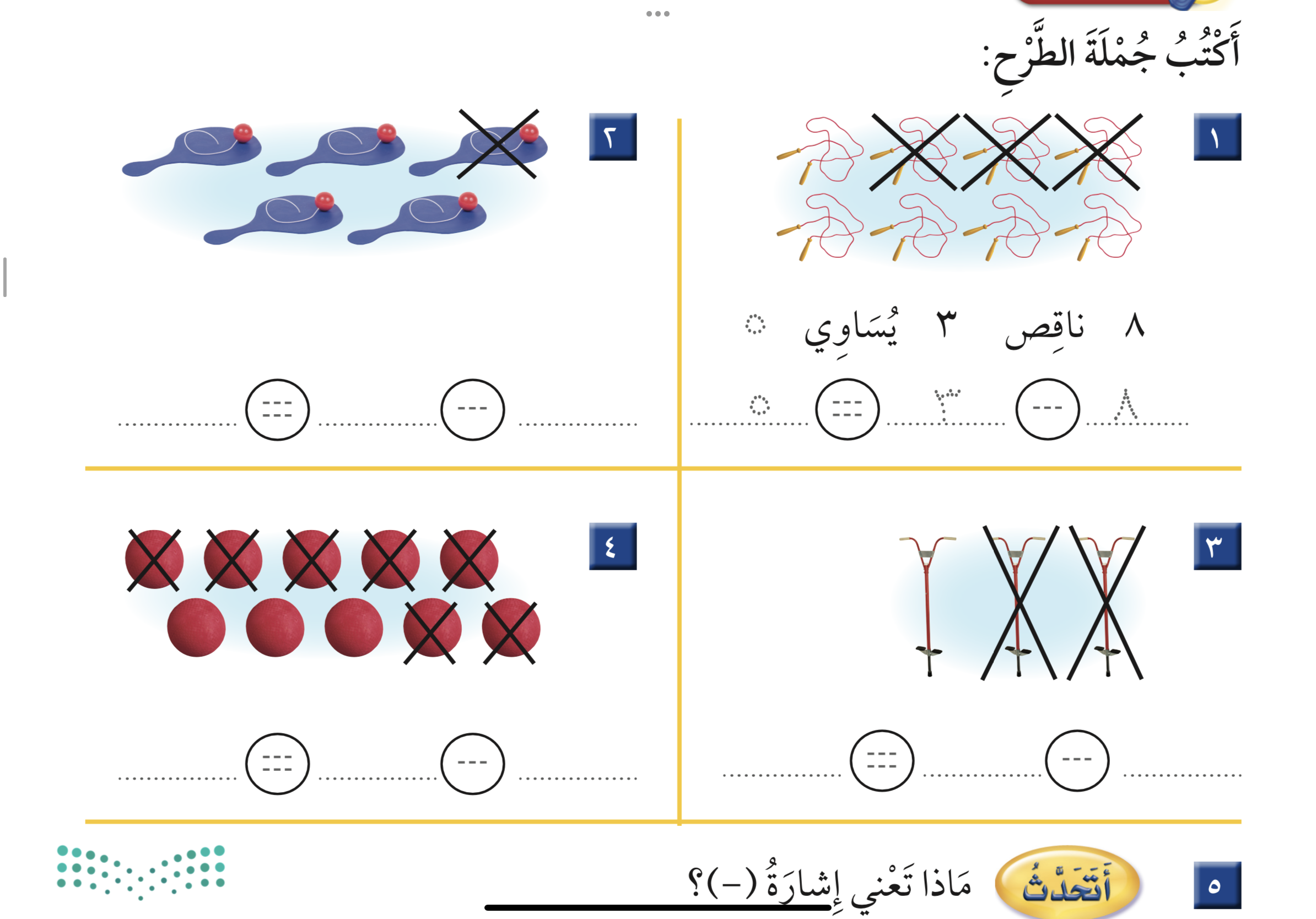 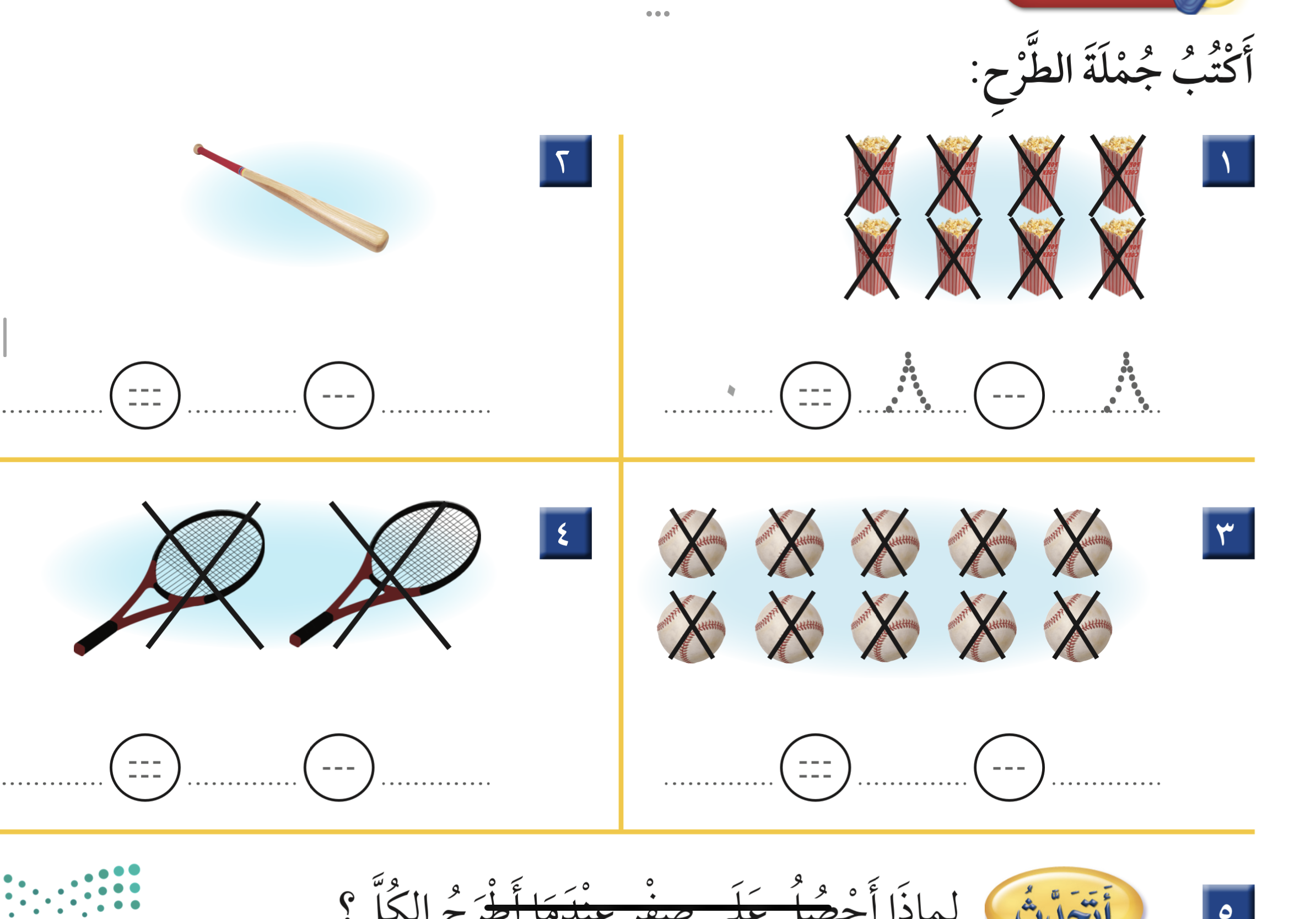 نشاط
التمارين
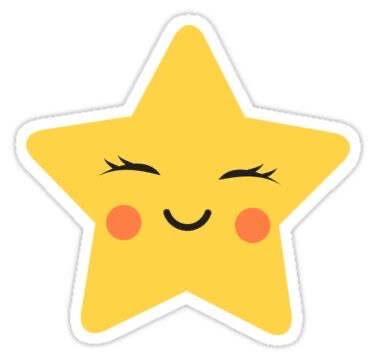 تمرين
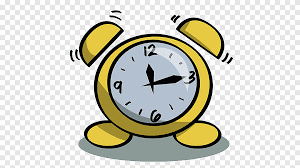 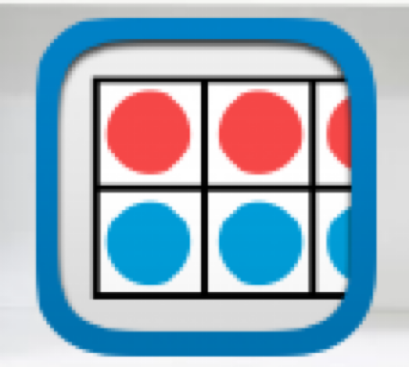 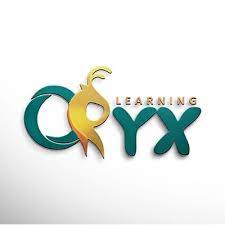 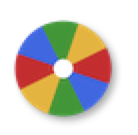 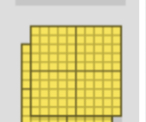 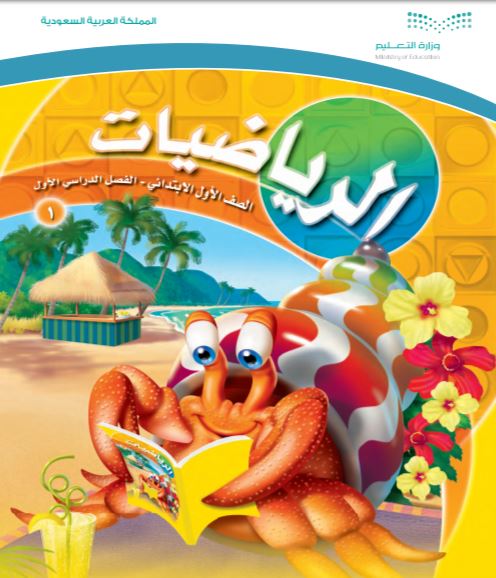 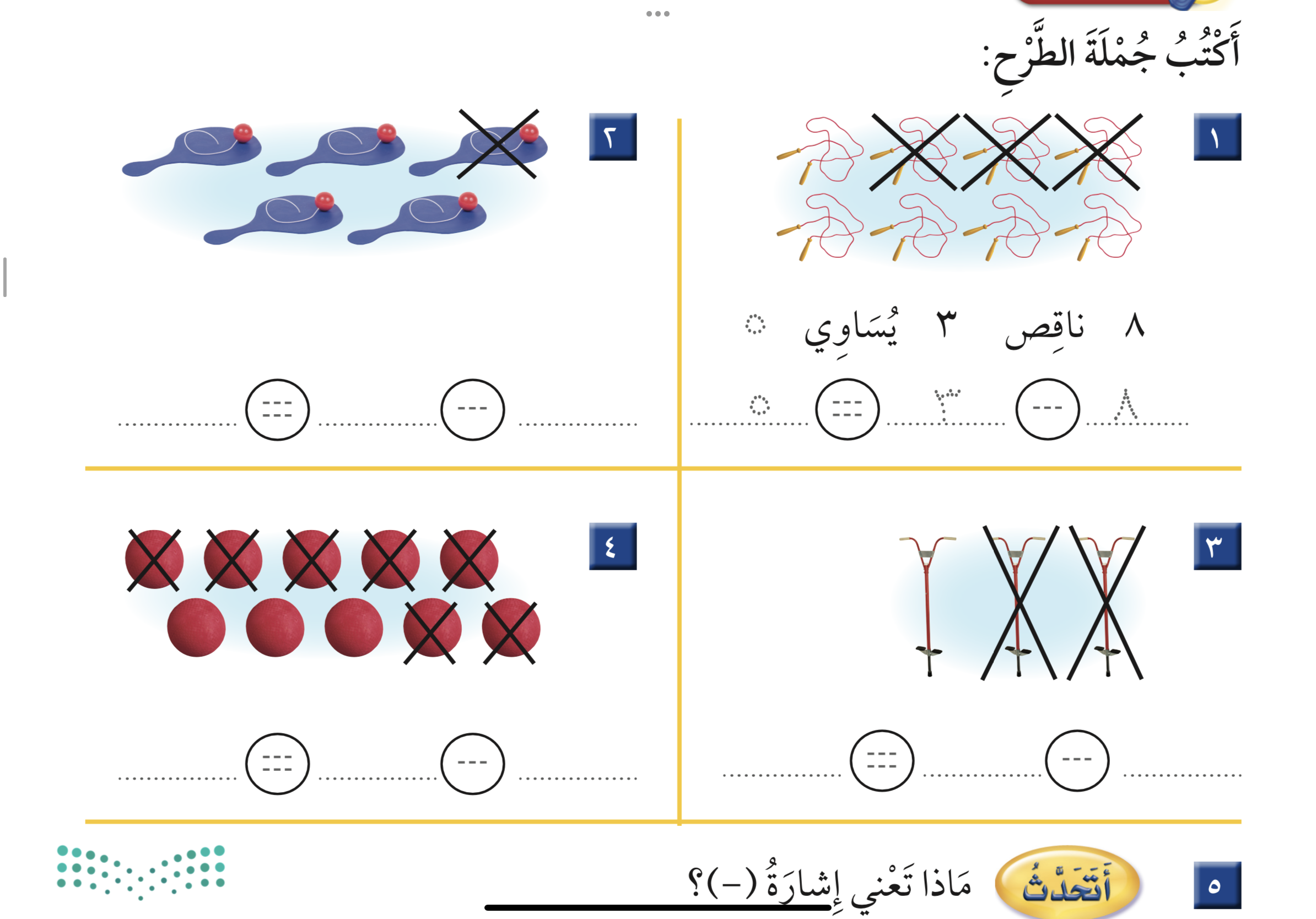 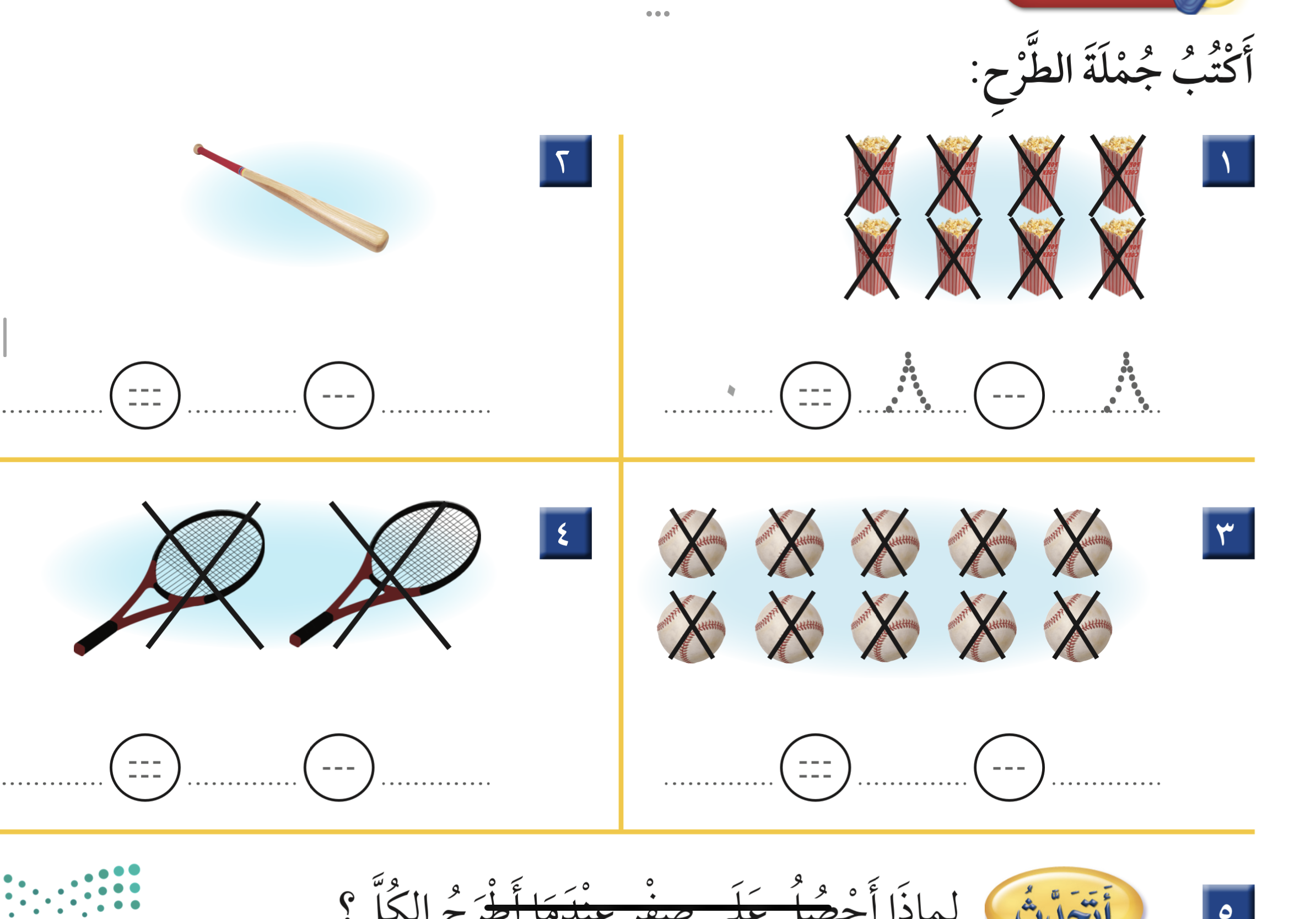 نشاط
التمارين
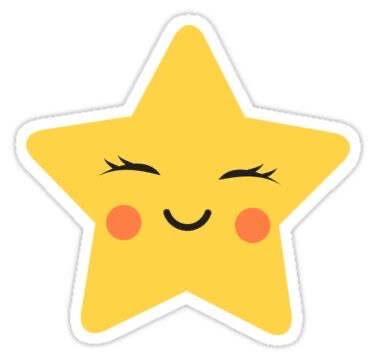 تمرين
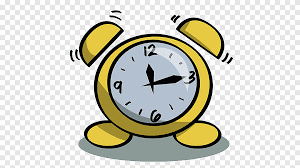 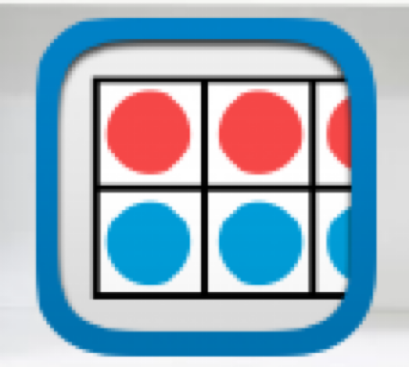 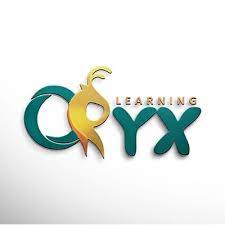 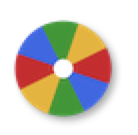 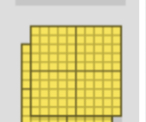 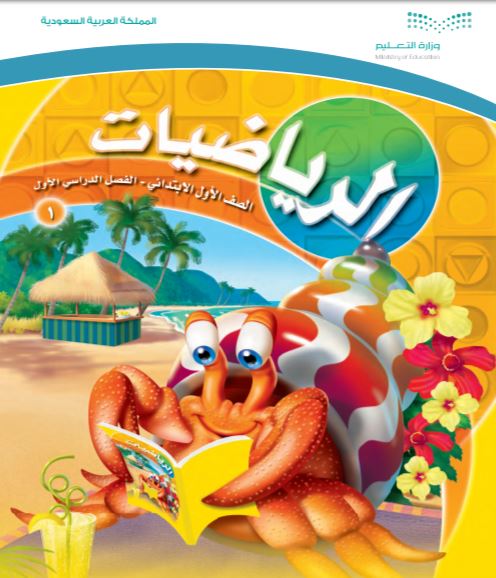 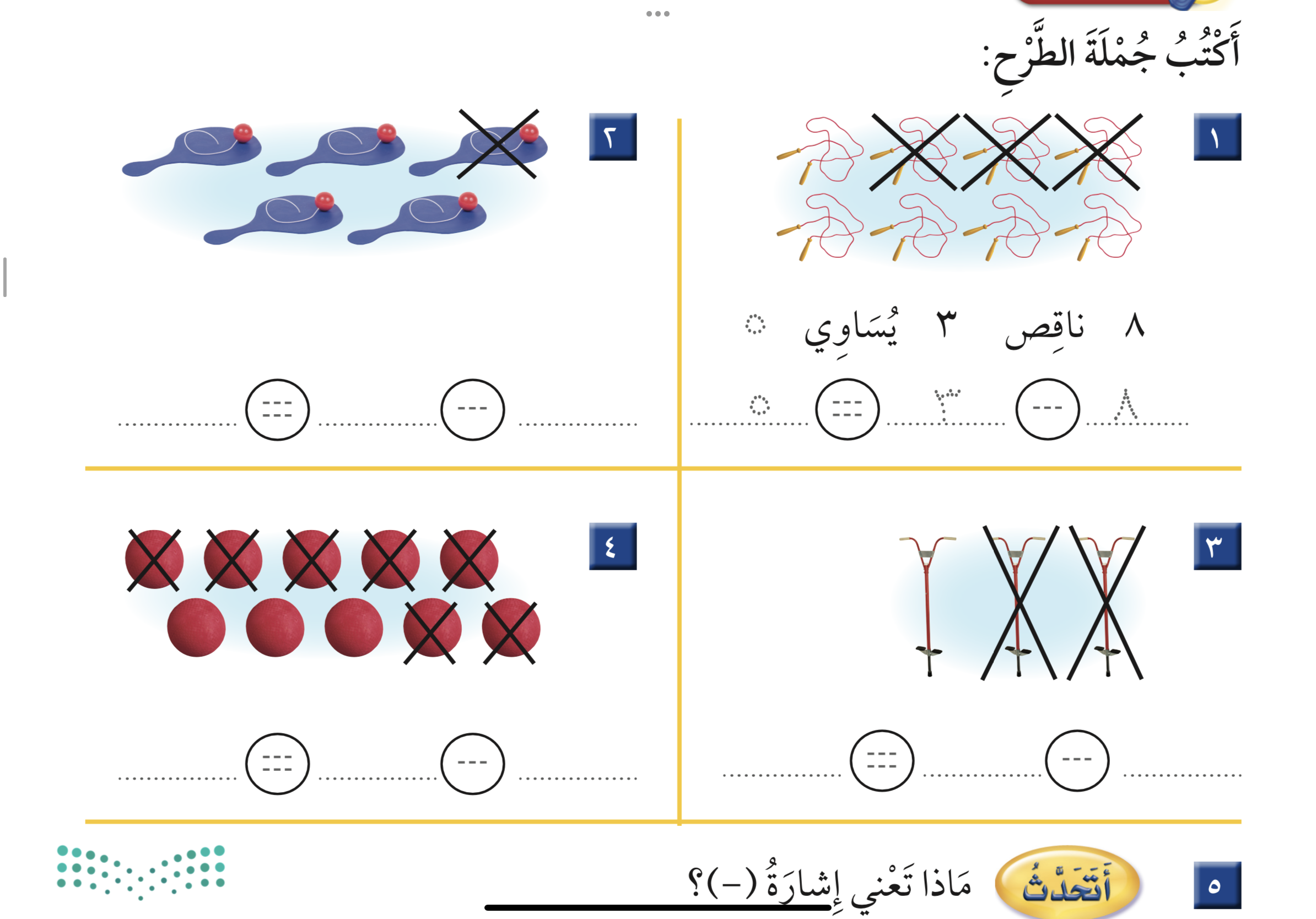 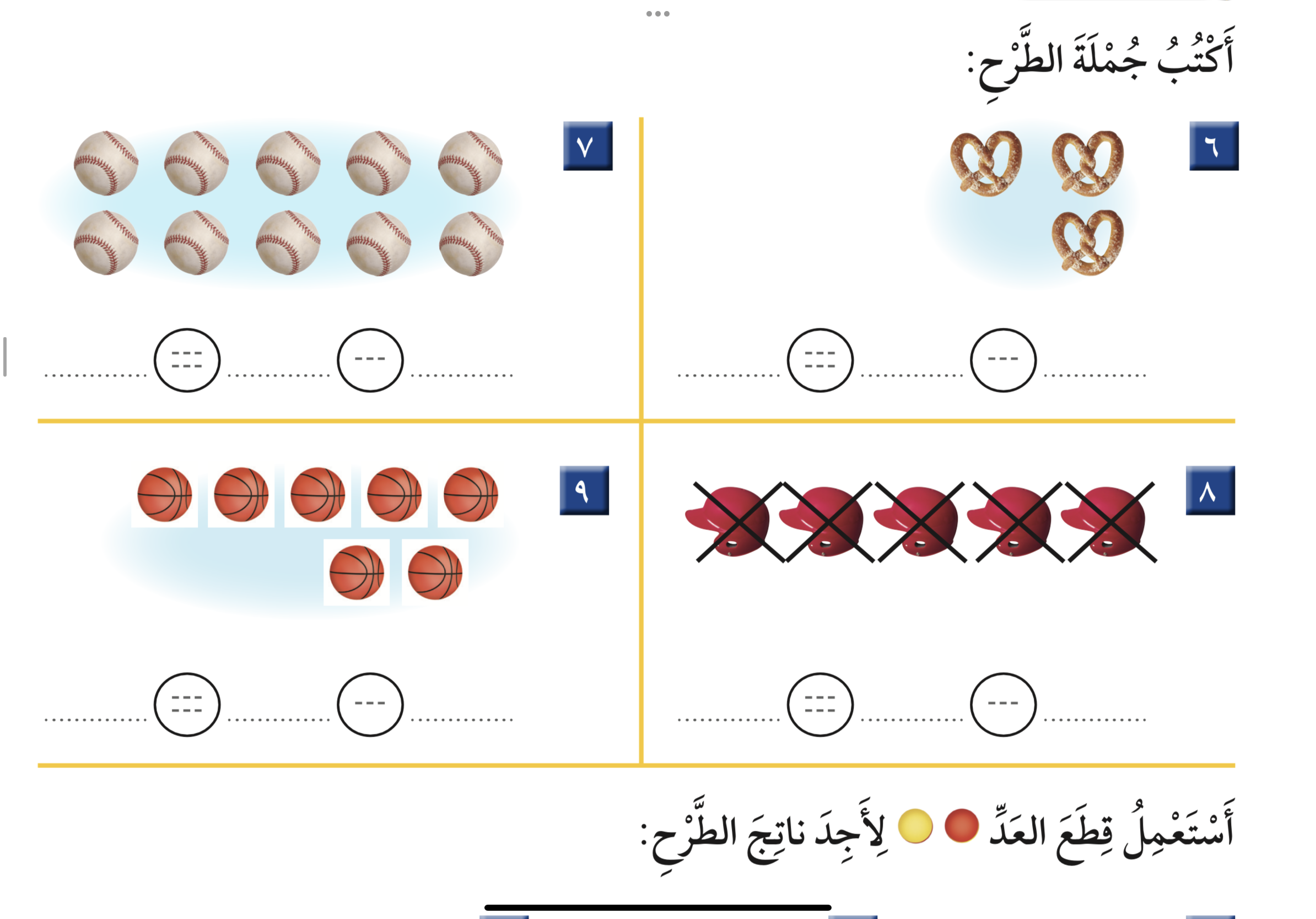 نشاط
التمارين
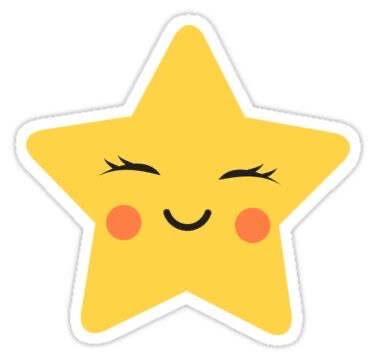 تمرين
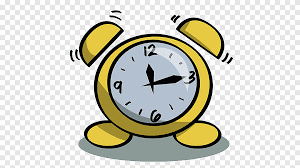 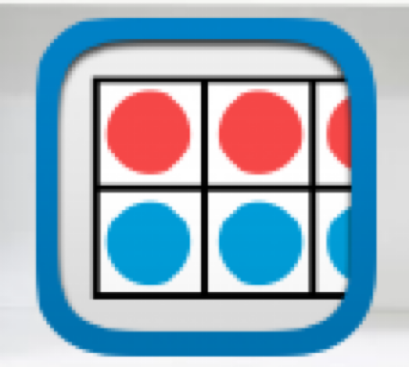 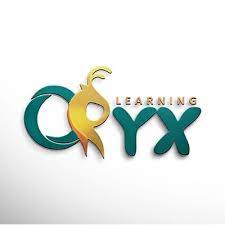 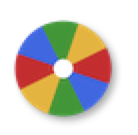 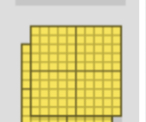 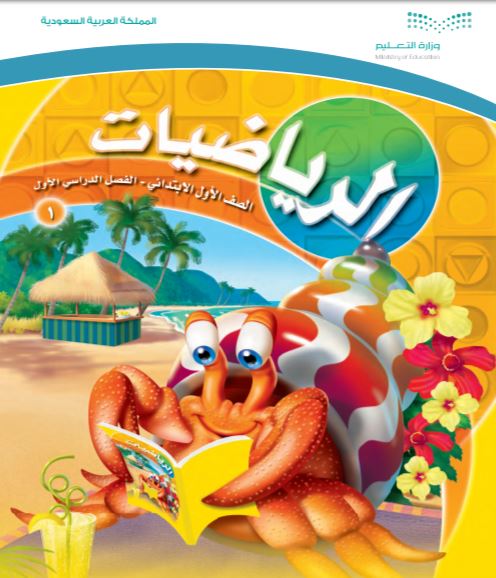 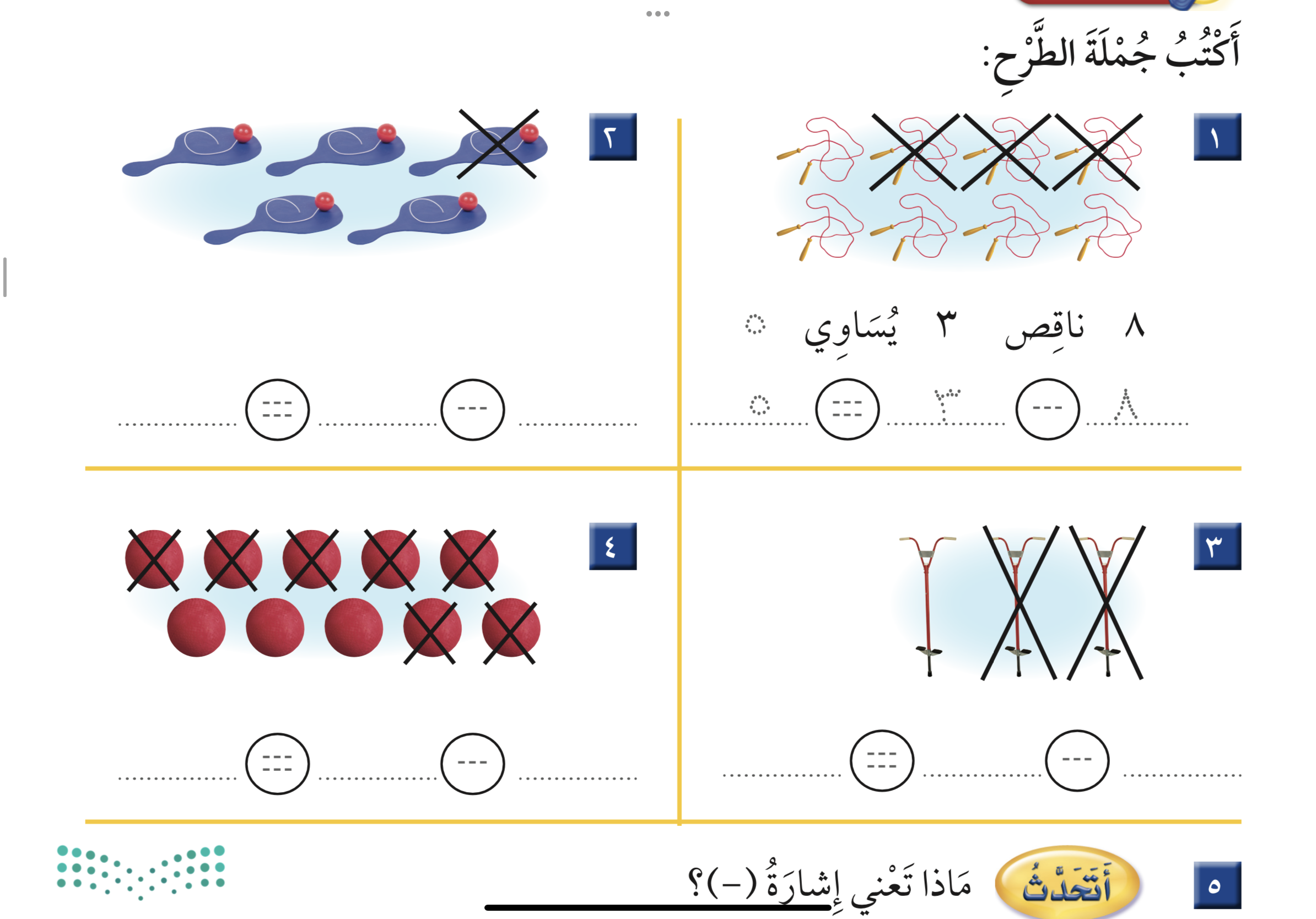 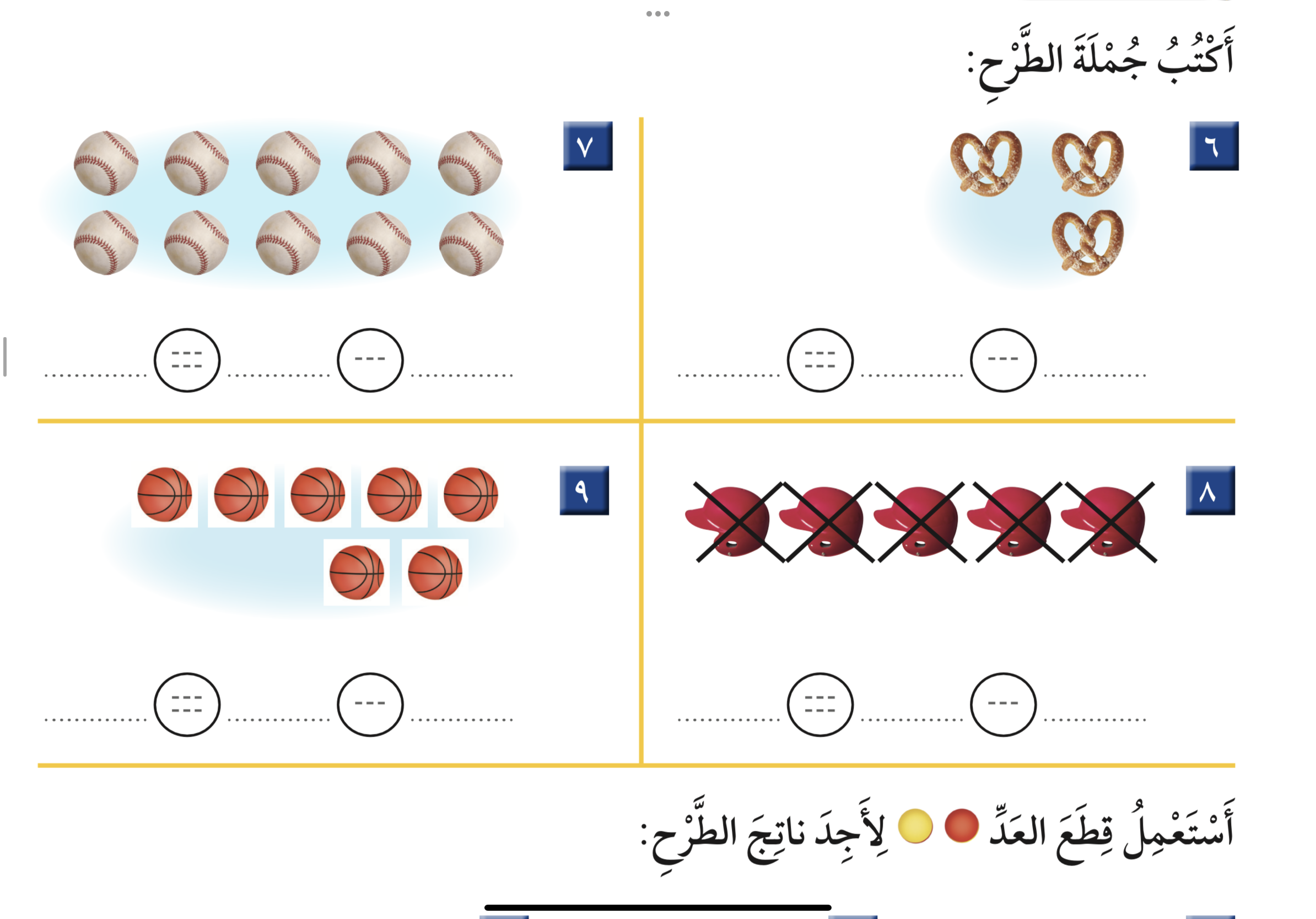 نشاط
التمارين
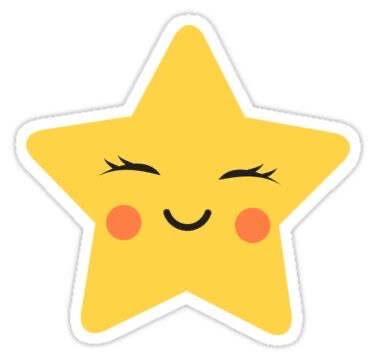 تمرين
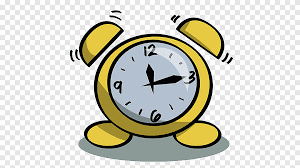 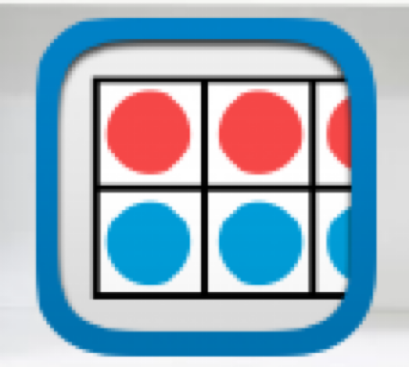 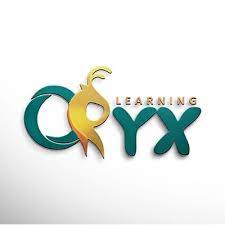 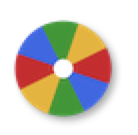 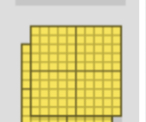 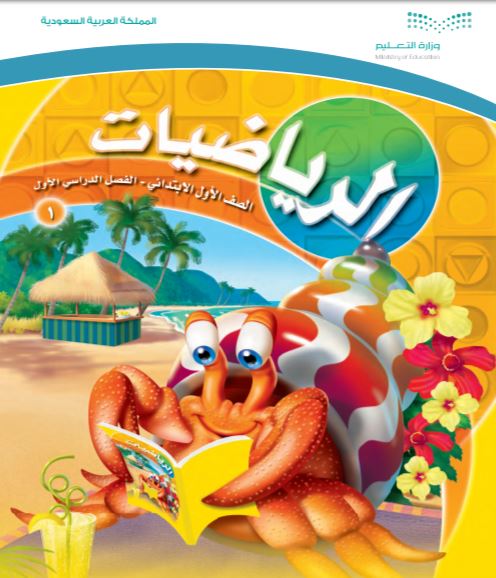 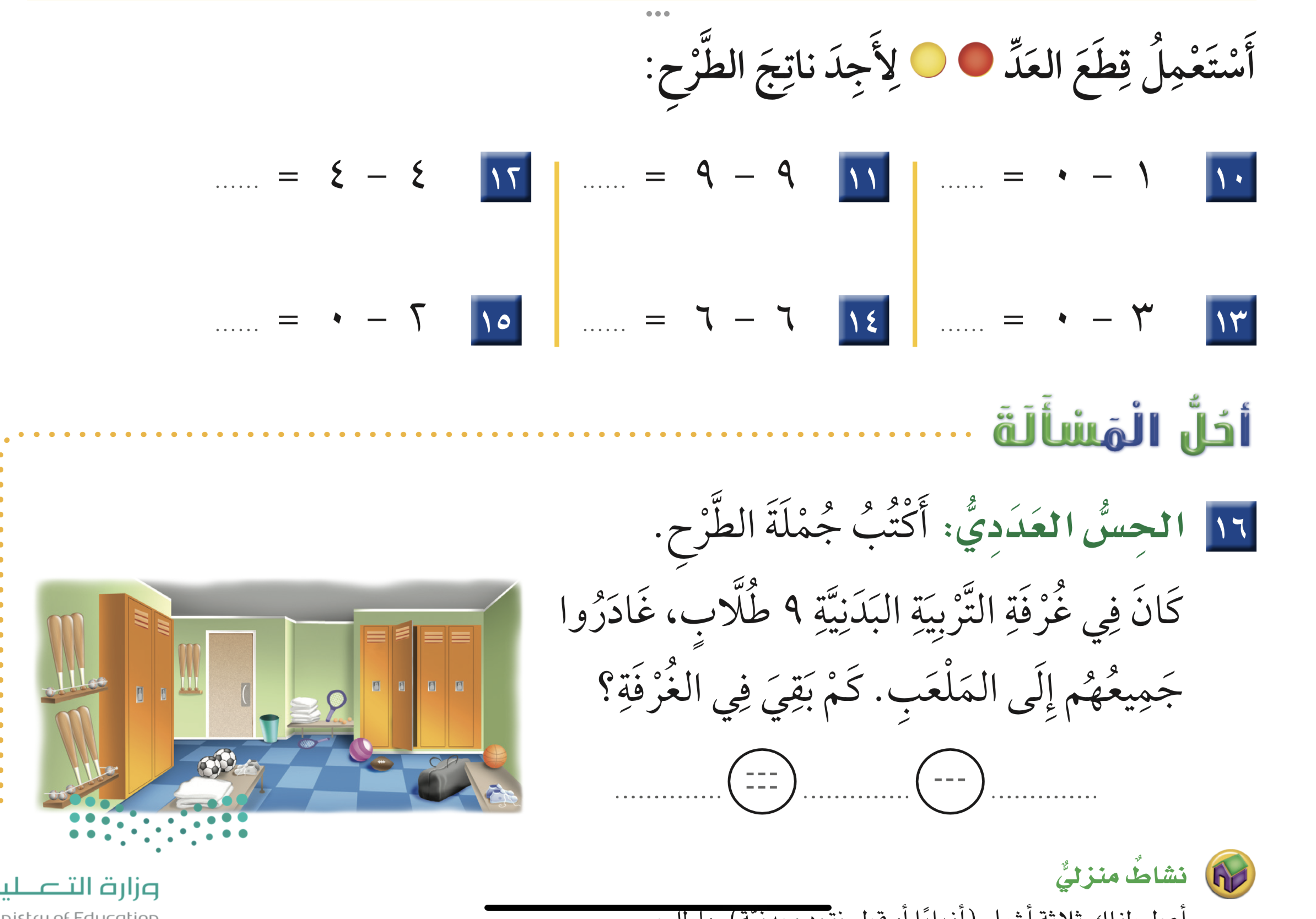 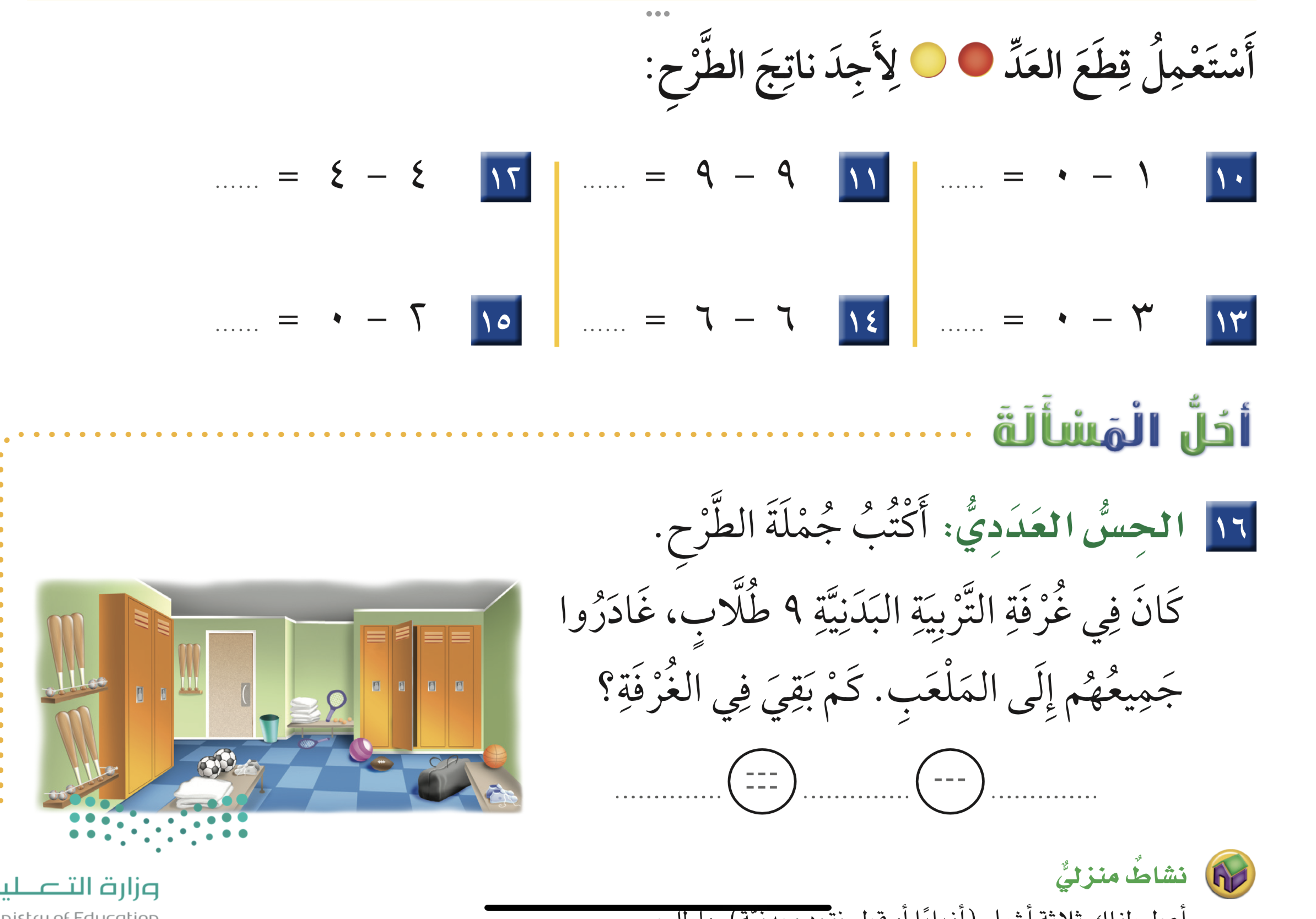 نشاط
التمارين
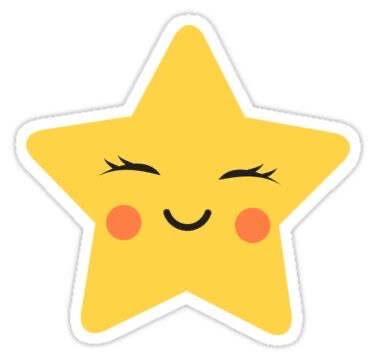 تمرين
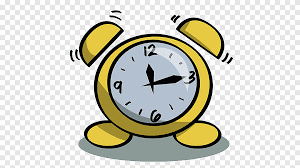 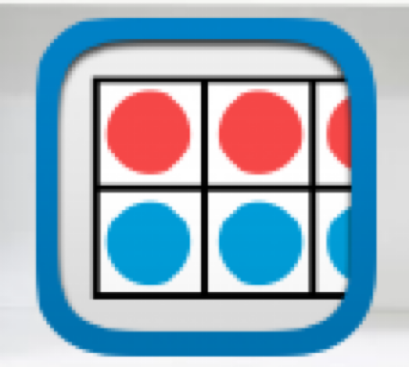 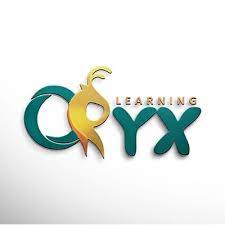 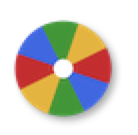 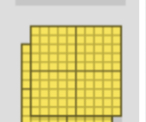 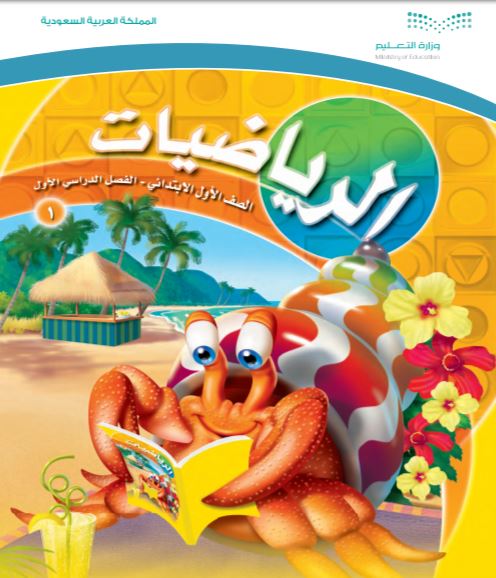 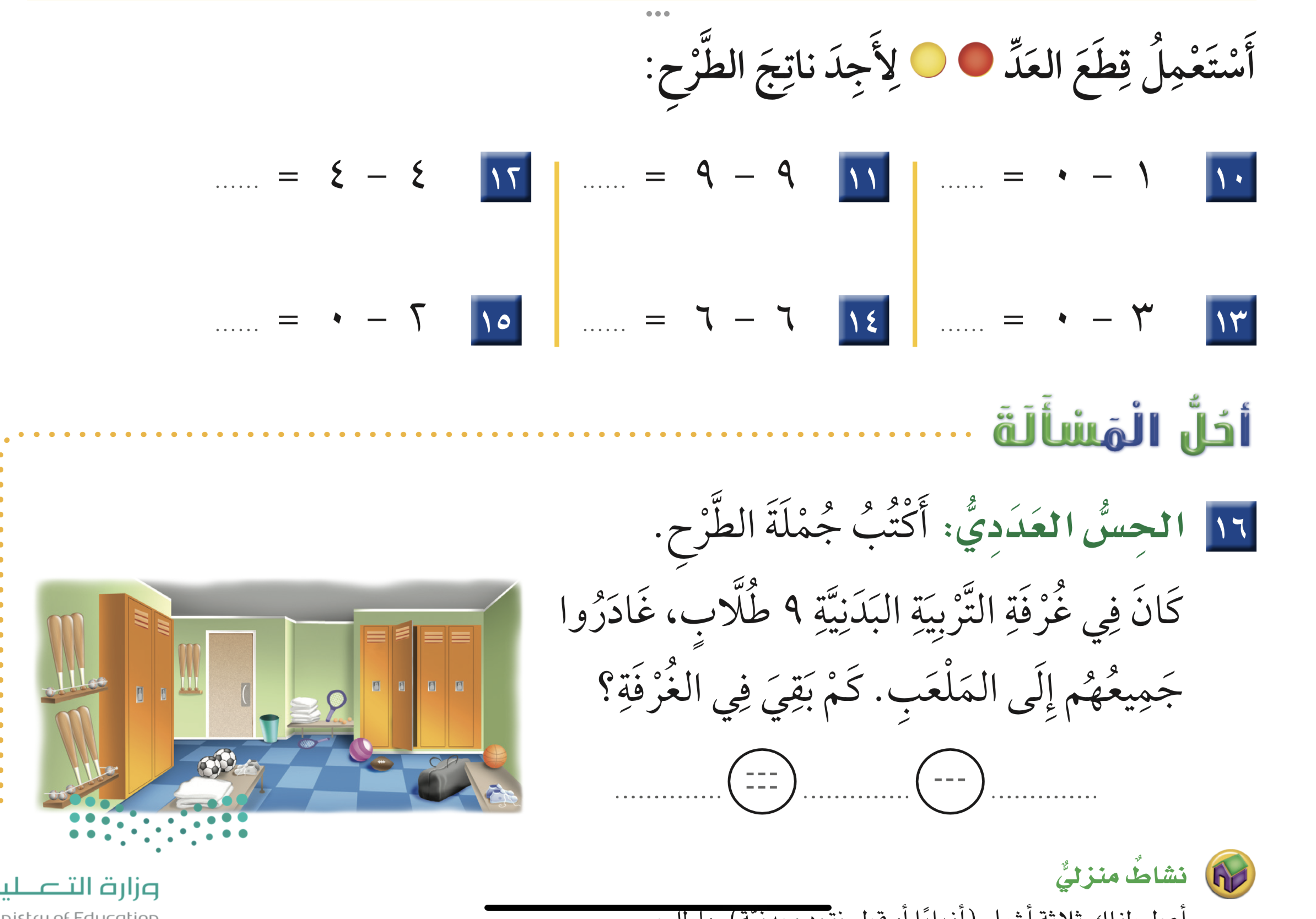 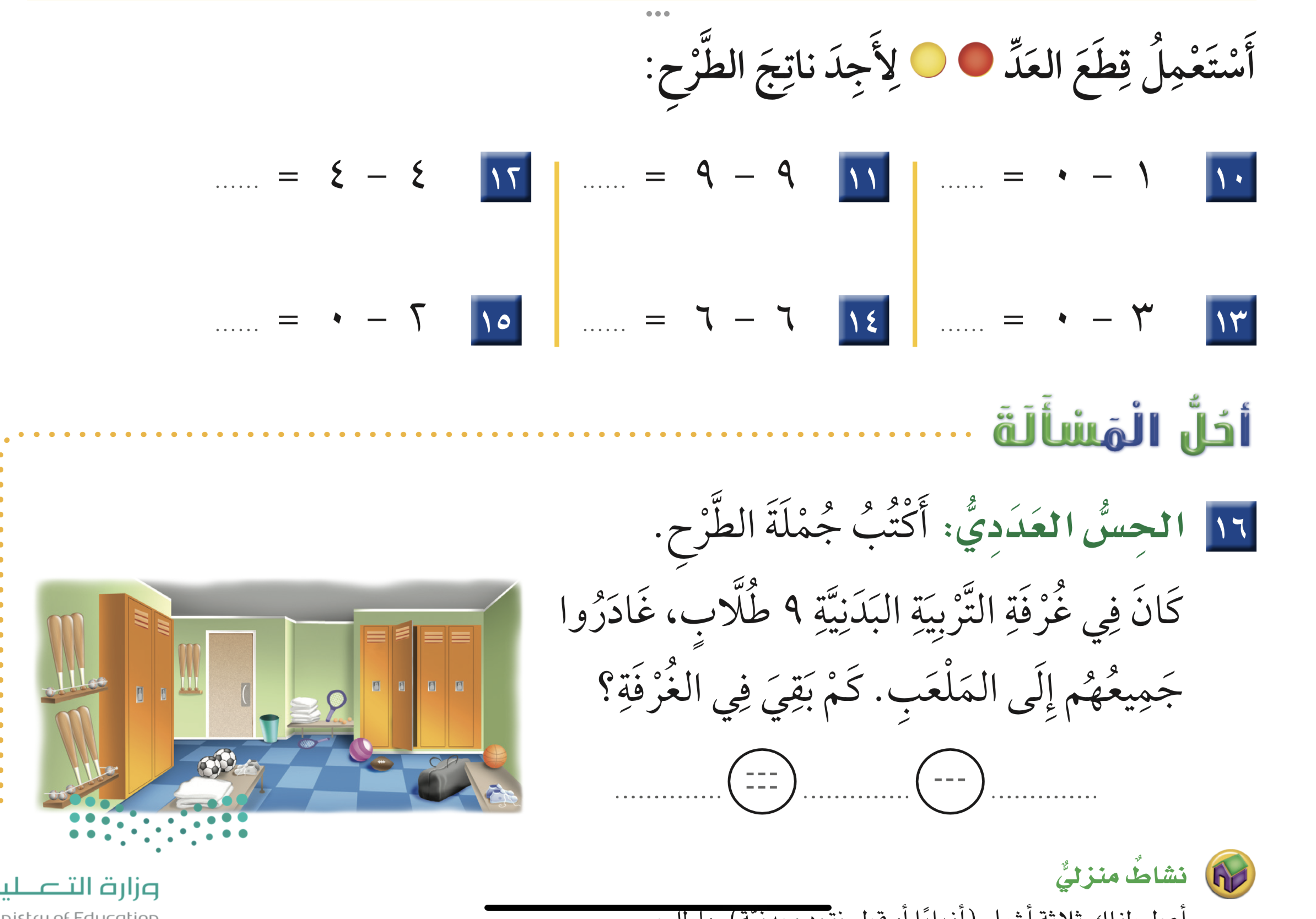 نشاط
لوحة تعزيز
٣
٢
١
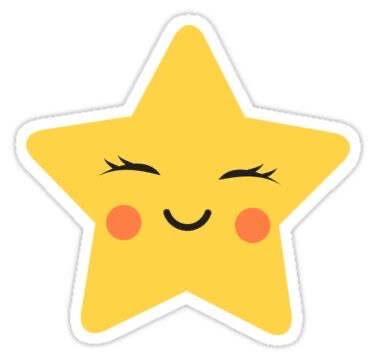 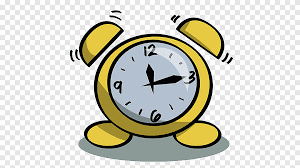 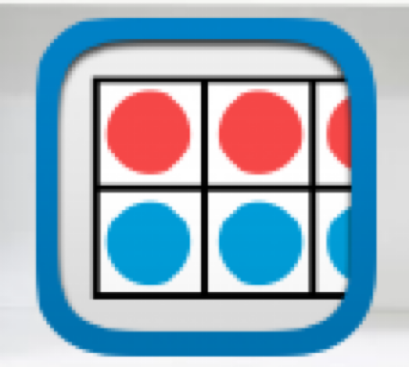 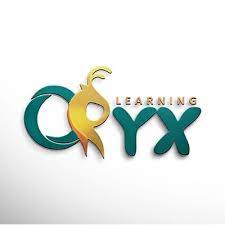 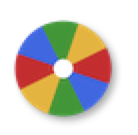 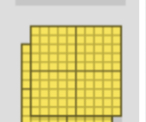 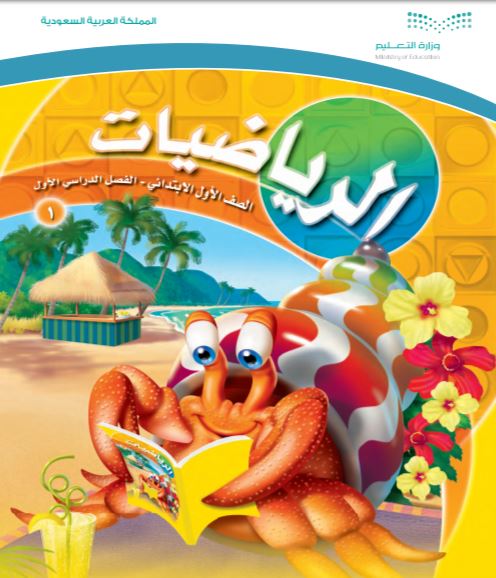 نجوم الحصة
اضغط رقم 
السؤال
 للرجوع